Дифференциация звуков [С],[Ц]
ЦЫП
Ц
С
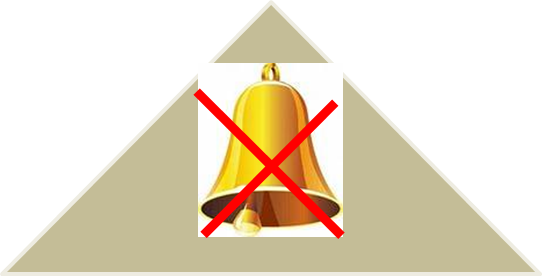 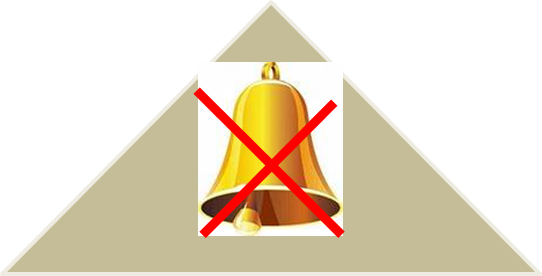 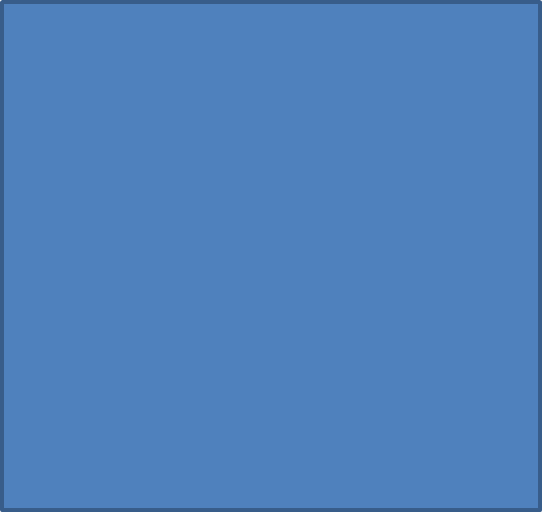 С
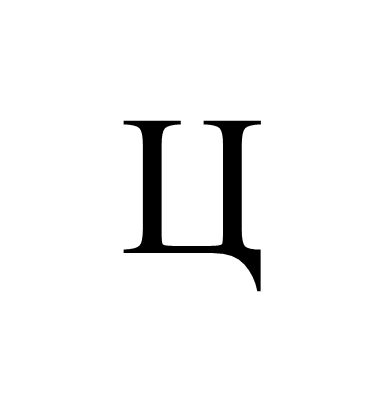 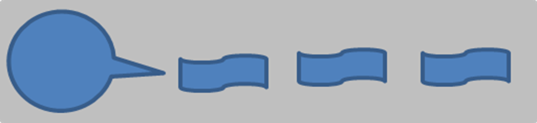 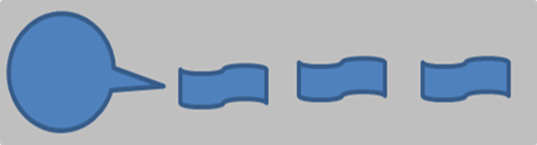 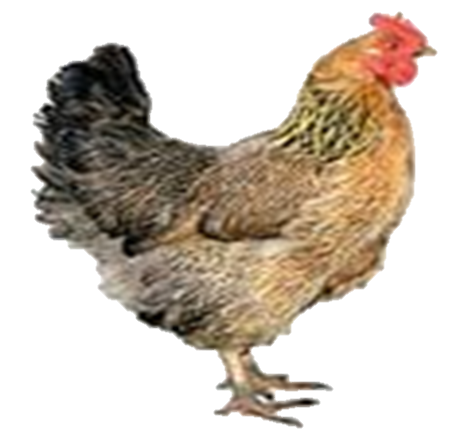 СА-СА-ЦА!
ОЦ-ОЦ-ЦО?
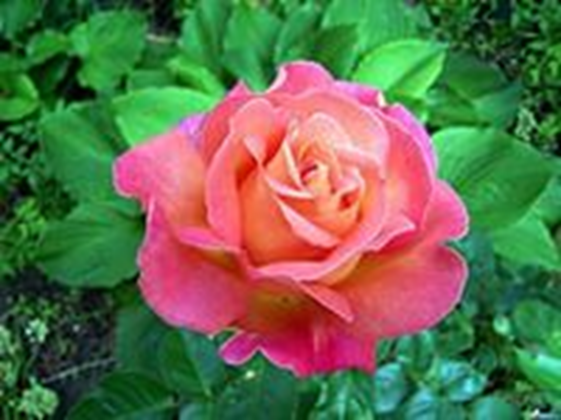 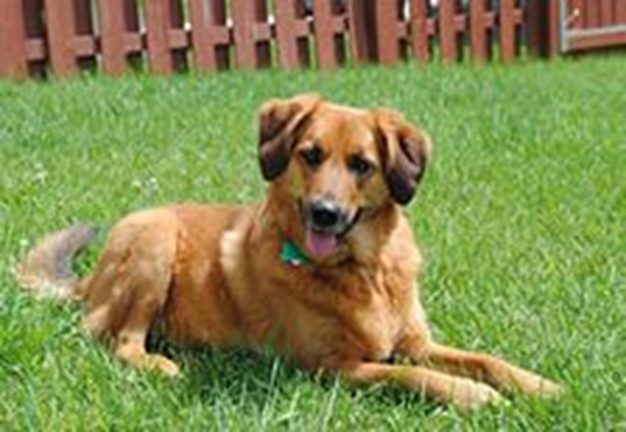 СО-ЦО-СО?
ЦЫ-ЦЫ-СЫ!
ЦА-ЦО-СУ.
СА-СУ-ЦА?
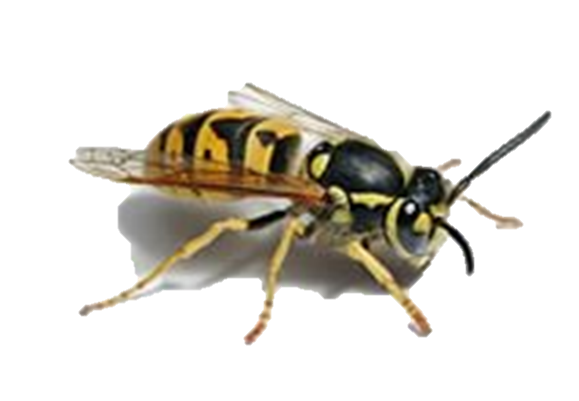 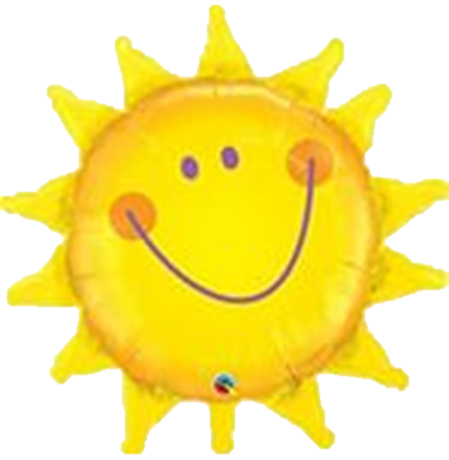 СУ-ЦУ-СУ.
ОС-ОС-ЦЕ!
СА
ЦА
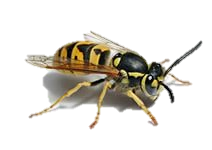 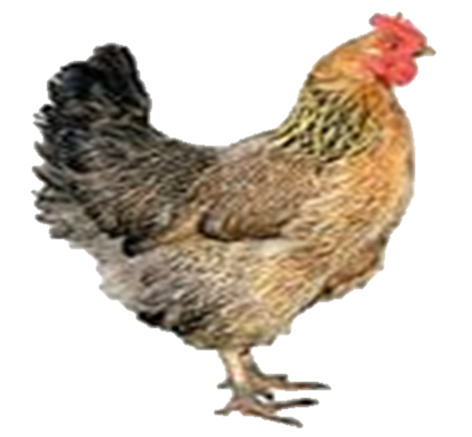 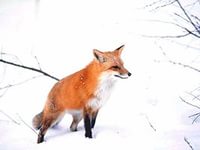 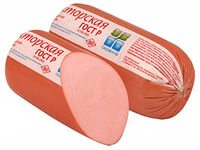 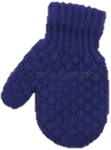 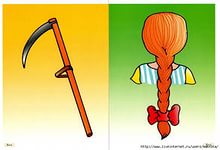 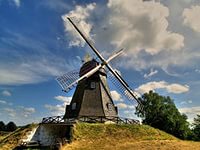 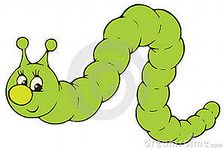 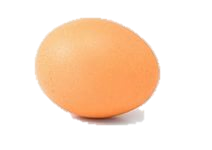 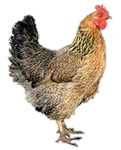 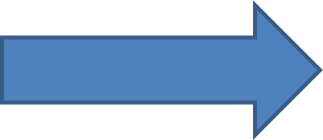 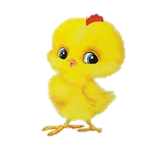 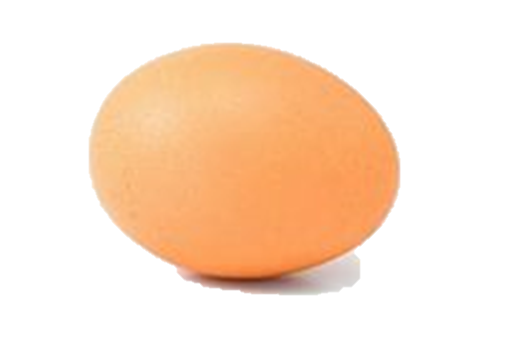 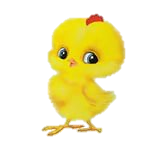 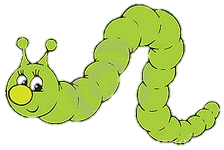 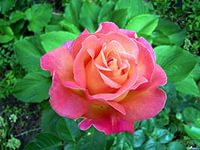 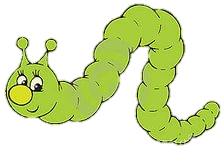 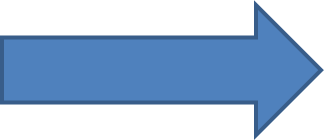 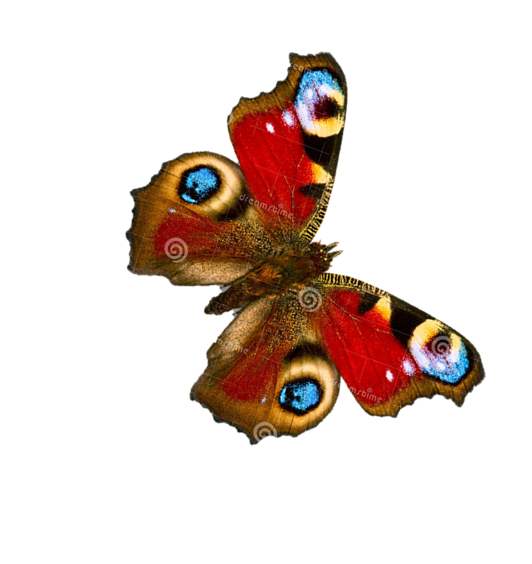 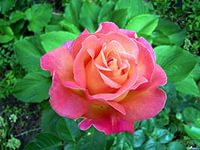 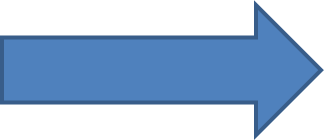 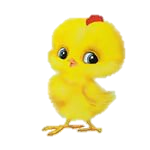 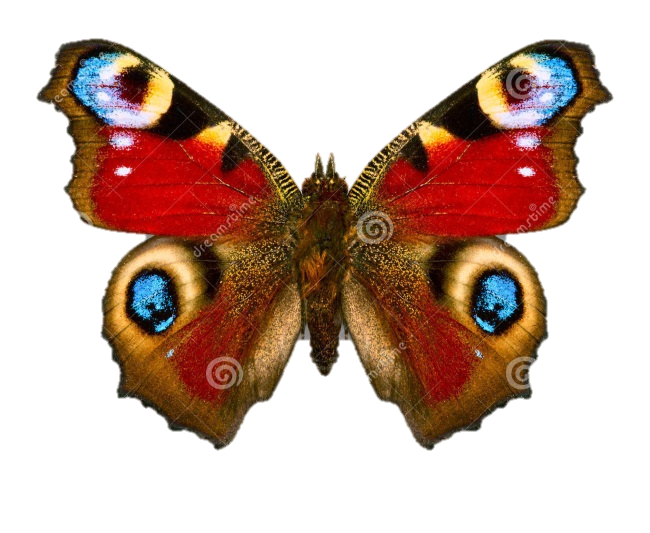 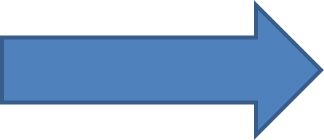 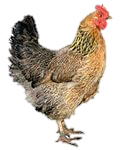 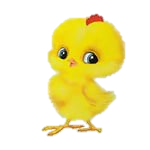 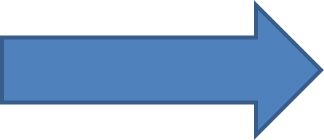 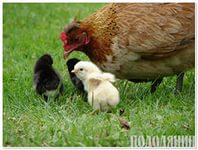 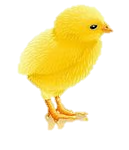 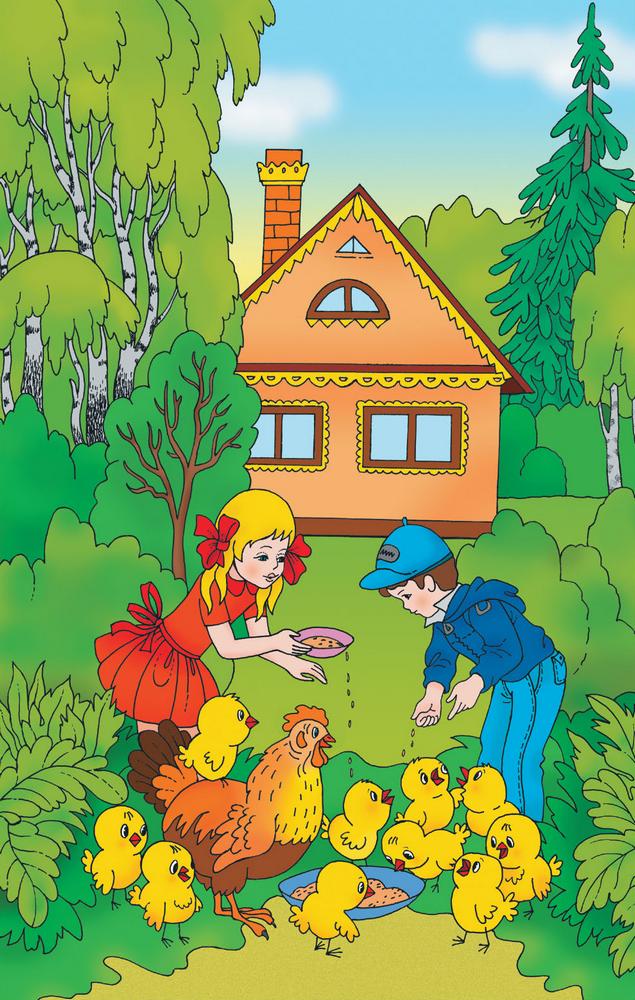 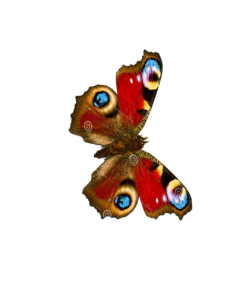 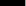 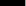 Идентификатор: 239-384-194
Презентацию подготовила учитель-логопед 
МБДОУ г. Иркутска  детского сада №77
Соловьева Любовь Ивановна